بسم الله الرحمن الرحيم
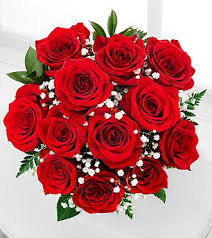 اهلا وسهلا لكم
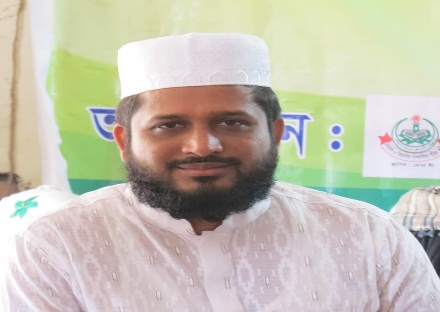 تعريف المدرس
اسم:محمد علاء الدين
معين المعلم 
المدرسة المحمدية الاحمدية السنية (العالم)
بانوربازار,سيتاكوند,جاتجام-
تعارف الدرس
الصف: الخامس
المادّة : اللغة العربيةالاتصالية
الدرس العامة:الدرس الثاني
الدرس الخاصة : النظم(بني الاسلام علي خمس)
الحصّة : الاولي
الوقت: 40 دقائق
ماذا تنظرون فى هذه الصورة الاتية ؟
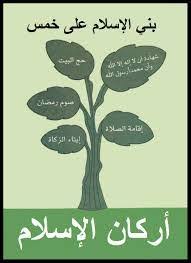 درس اليوم
النظم
بني الاسلام علي خمس
استفادة الدرس
يستطيع الطلاب بعد نهاية هذا الدرس:-
 ان يقولوا النظم صحيحا.
ان يقولوا معني النظم.
ان يعلموا الاشياء المختلفة بالتدربات.
القراءة التوجيهية
اسمع الطلاب النظم بالمعني
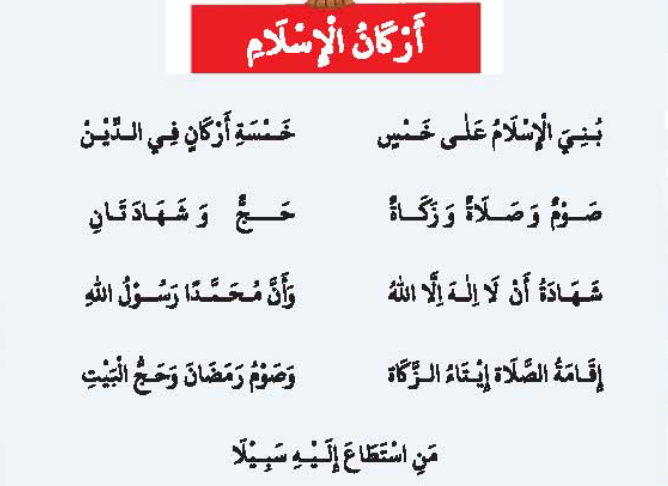 القراءة الجهرية
انظروا الي الدرس ثم اقرؤوا مرتين جهرا.
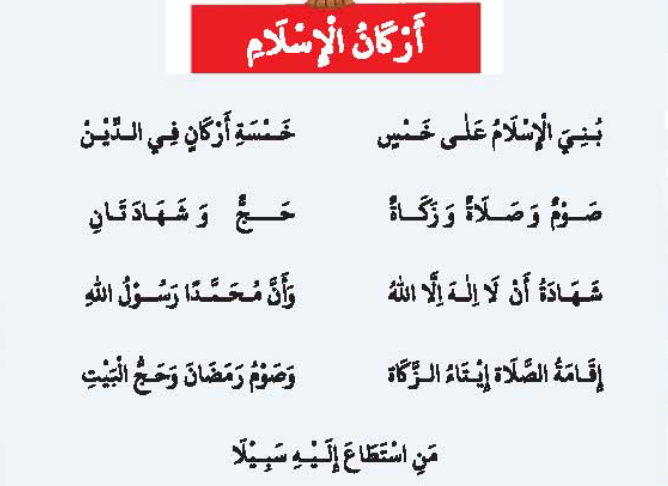 العمل الجماعي
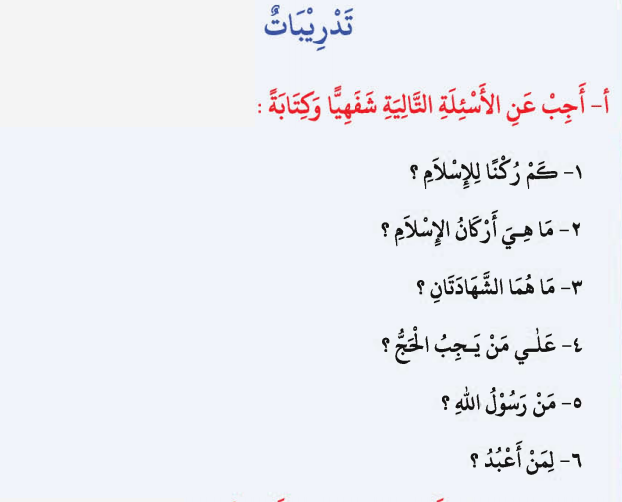 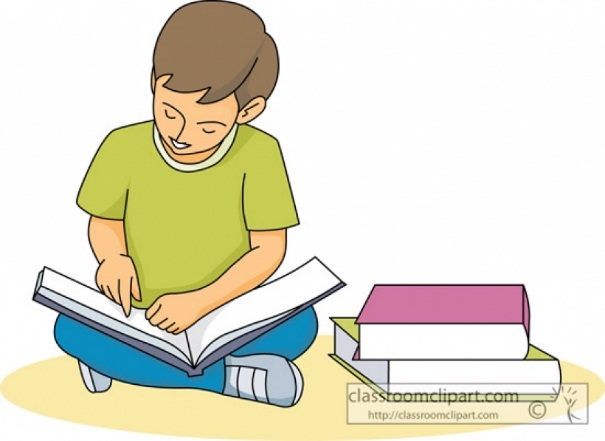 العمل الانفرادي
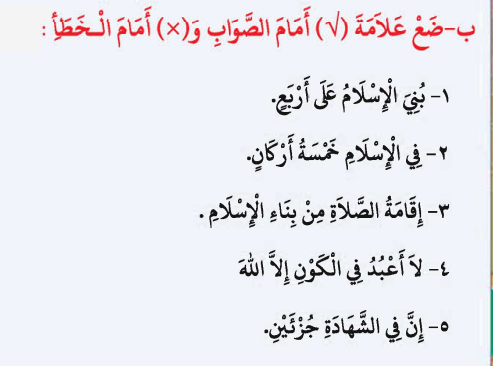 العمل الثنائي
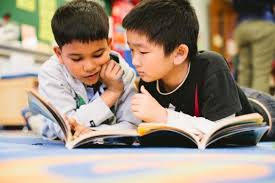 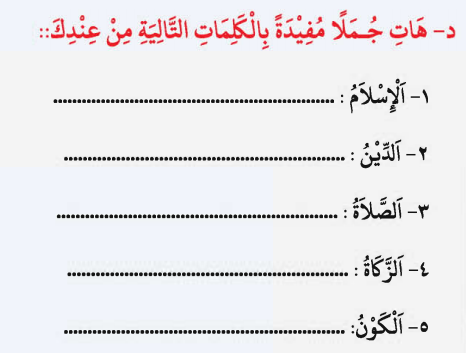 التقييم
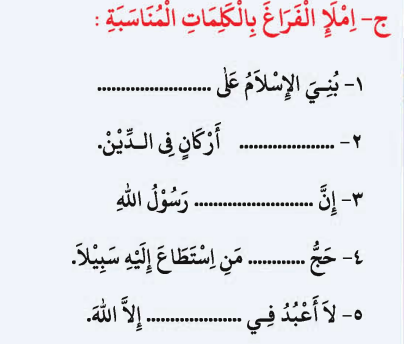 واجب المنزل
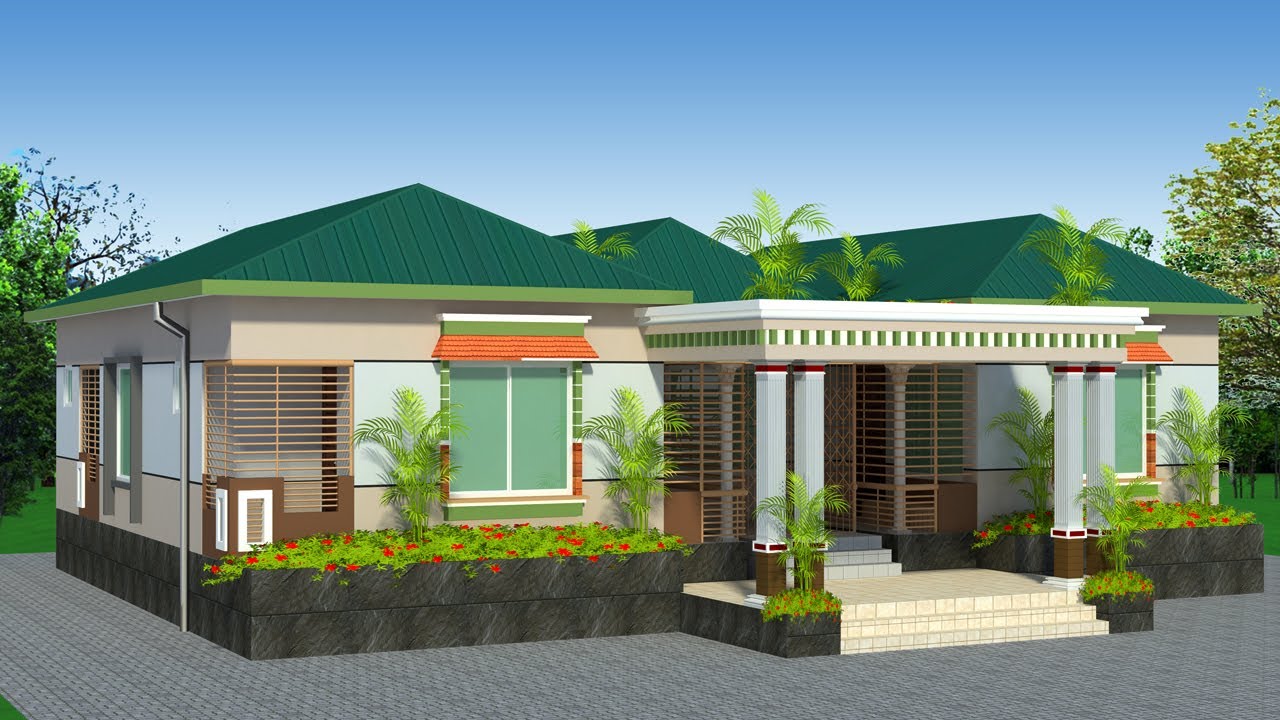 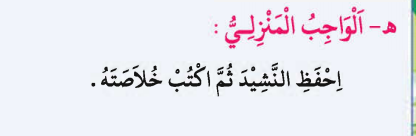 شكرا
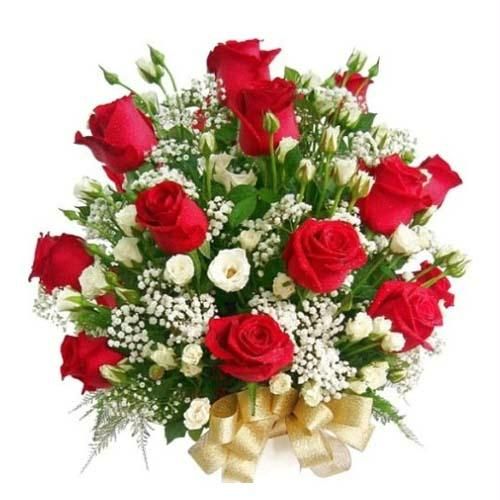